Я- учитель здоровья
Учитель  физической культуры МОБУ СОШ № 84 г.Сочи
Афанасьев Сергей Анатольевич
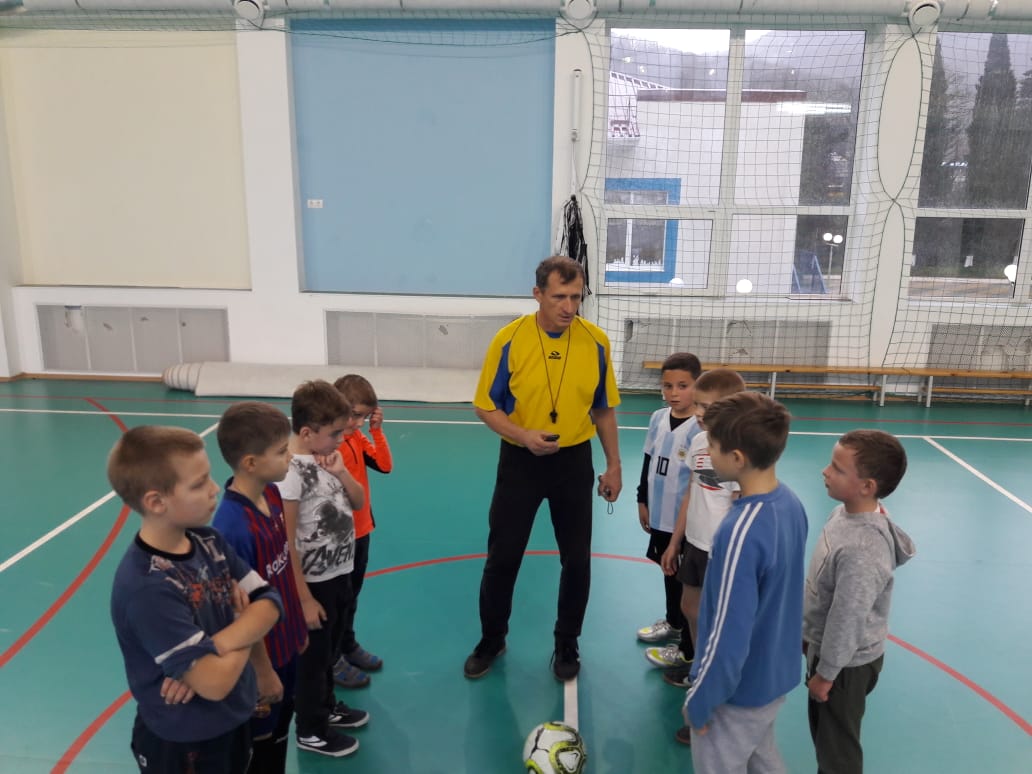